City Creek
Subdivision
(Area 57, Book 9)
List of Unclaimed Rights

Public Meeting
September 6th, 2017
Utah Division of Water Rights
Mike Handy, P.G.
Adjudication Team Leader
www.waterrights.utah.gov
[Speaker Notes: Introduction]
Agenda
Adjudication Process Review
List of Unclaimed Rights Overview
Accessing the List of Unclaimed Rights
Anticipated Timeline
Questions
PETITION
PUBLIC MEETING
SUMMONS
NOTICE
1
2
3
4
The Adjudication Process
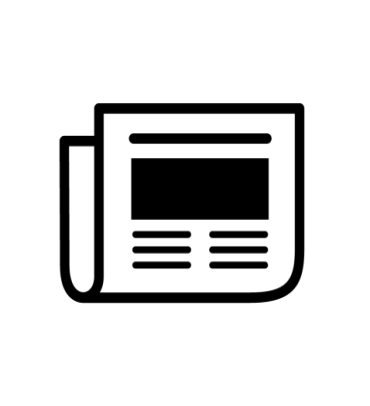 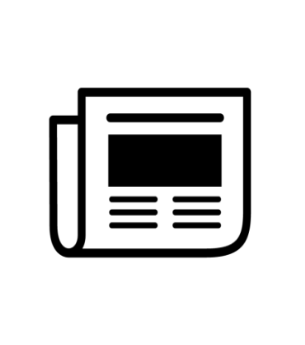 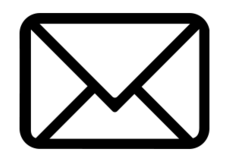 UNCLAIMED RIGHTS
P.D.
Sep. 1, 1944
Feb. 12, 2017
Mar. 1, 2017
5
6
7
8
NOTICE TO FILE 
CLAIMS WITHIN 90 DAYS
LIST OF 
UNCLAIMED RIGHTS
90 DAYS TO FILE OBJECTION
PUBLIC MEETING
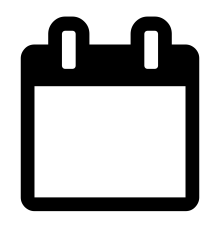 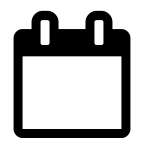 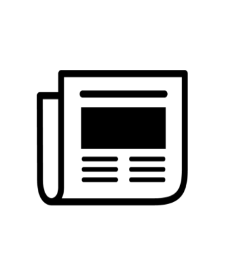 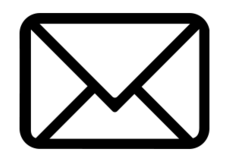 90
In Progress
90
The Adjudication Process
Mar. 15, 2017
Mar. 31, 2017
Aug. 25, 2017
9
10
OBJECTION 
RESOLUTION & DECREE
11
CLAIM INVESTIGATION
13
PROPOSED DETERMINATION
PUBLIC MEETING
In Progress
In Progress
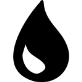 W.U.C.
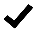 W.U.C.
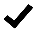 12
15
OBJECTION RESOLUTION & DECREE
14
90 DAYS TO FILE OBJECTION
FINAL SUMMONS
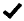 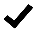 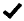 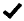 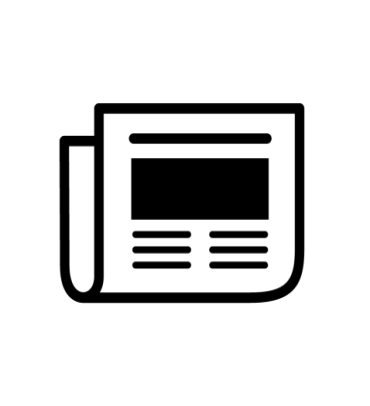 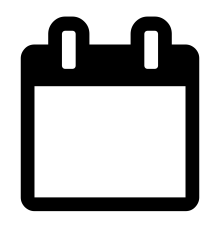 90
List of Unclaimed Rights
Contents
Title Page
Notice to Water Users
Preamble
Location Map
Unclaimed Rights
Alphabetic Index
City Creek List of Unclaimed Rights
Title Page
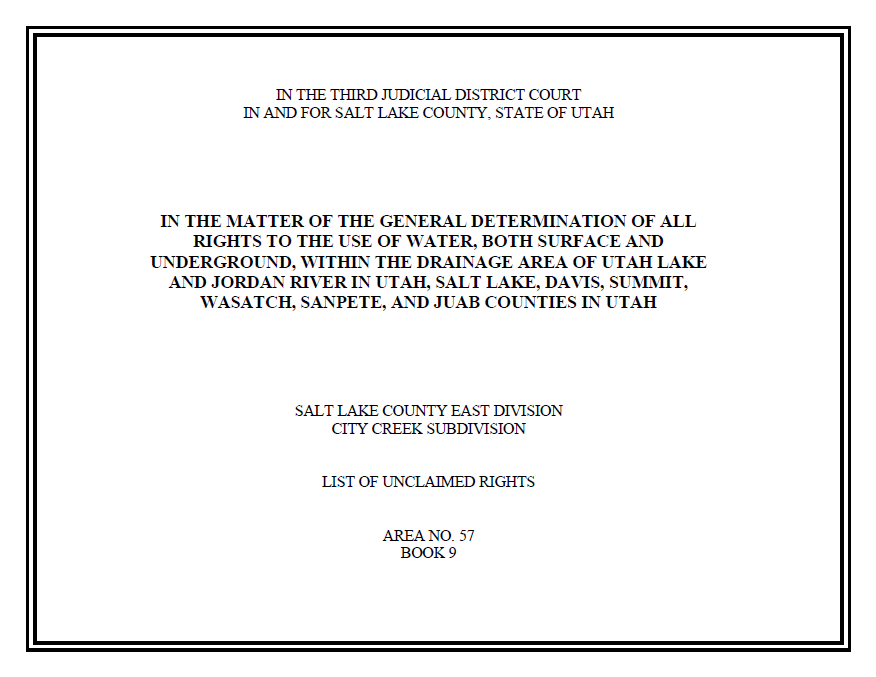 District Court Jurisdiction
General Adjudication Description
Hydrologic Division & Subdivision Names
Area & Book Numbers
City Creek List of Unclaimed Rights
Notice to Water Users
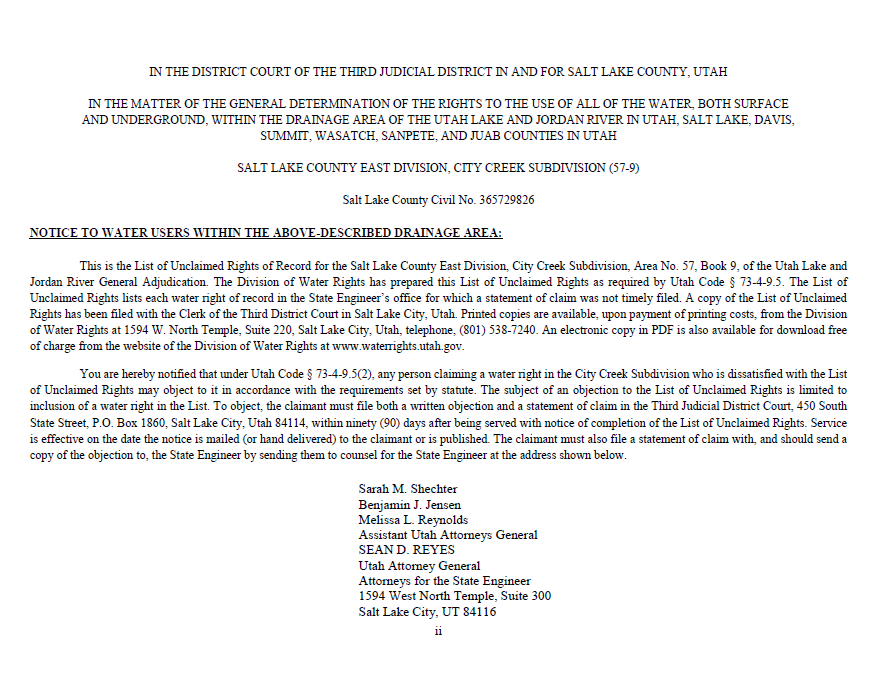 Civil Case Number
Instructions on filing an objection
City Creek List of Unclaimed Rights
Preamble
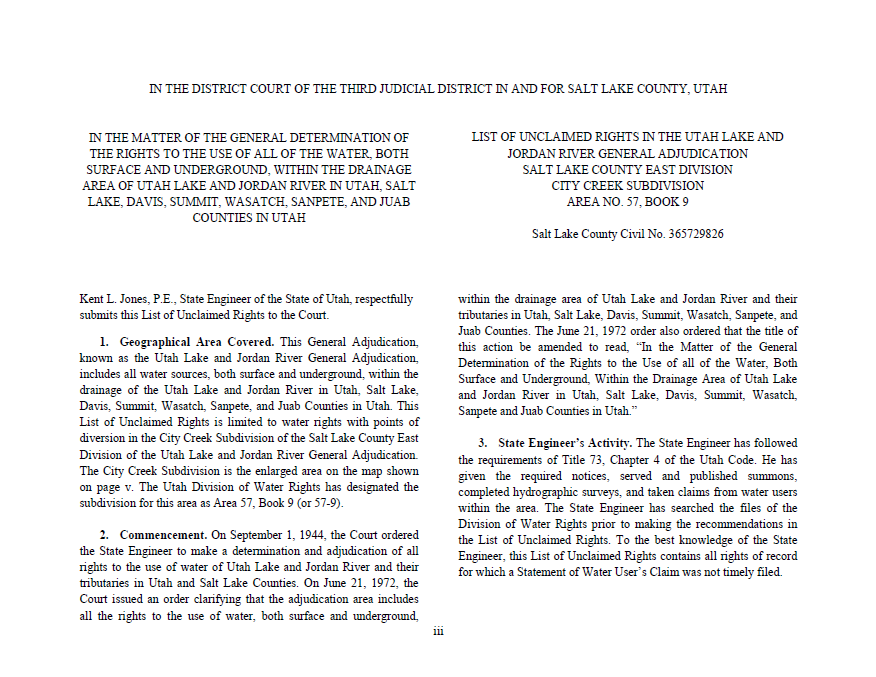 What is contained within this List of Unclaimed Rights
City Creek List of Unclaimed Rights
Location Map
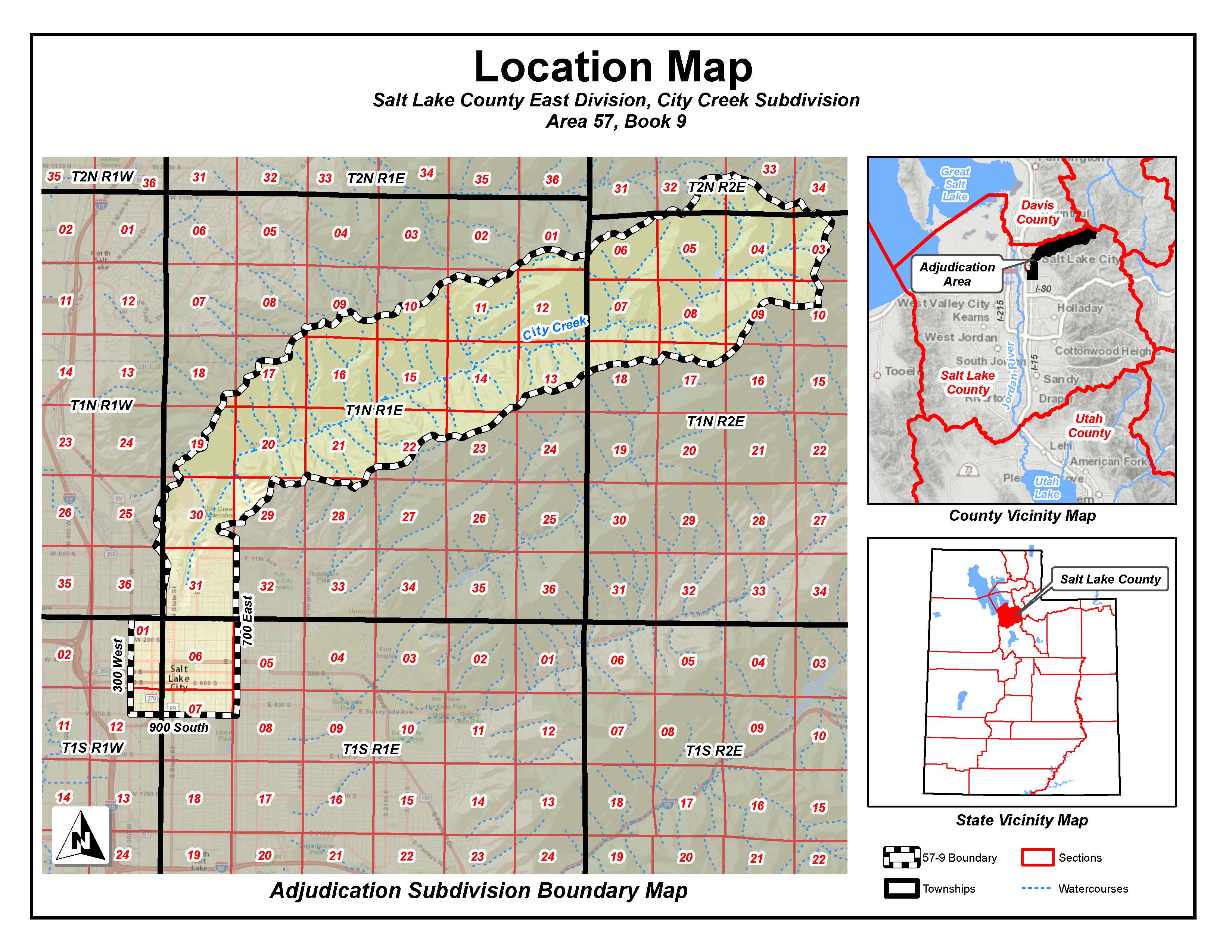 Watershed 
Boundary
700 East
300 West
900 South
City Creek List of Unclaimed Rights
Unclaimed Rights
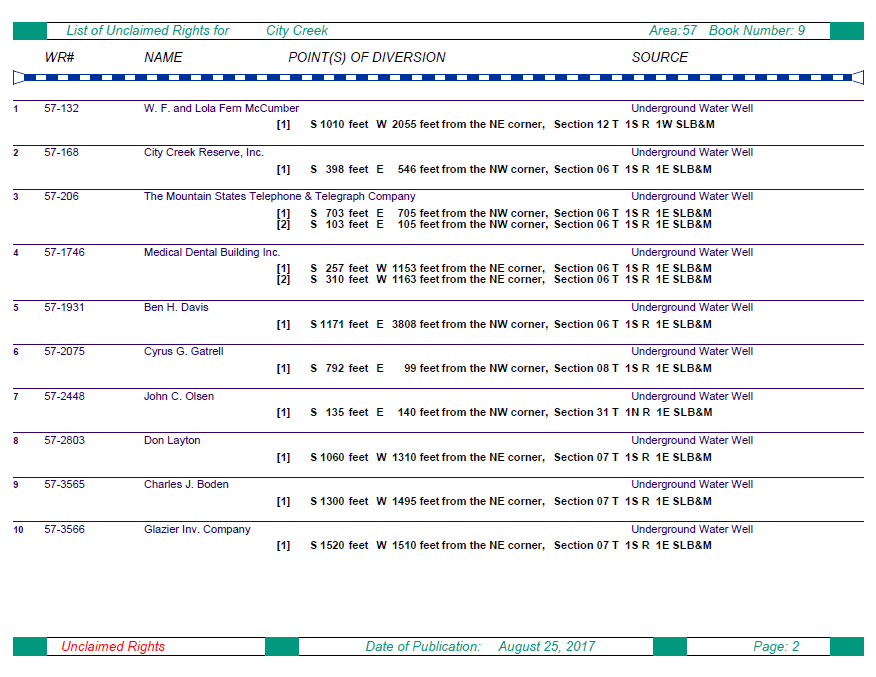 Water Right Number
Name of Owner of Record
Point of Diversion Location and Source
City Creek List of Unclaimed Rights
Alphabetic Index
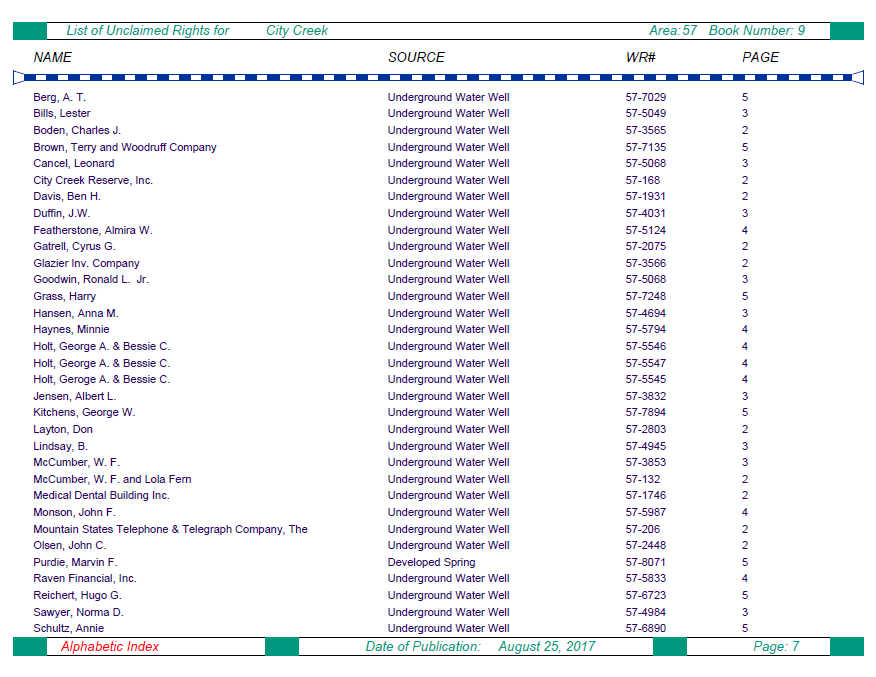 Page
Number
Water Right Number
Name of Owner of Record
Point of Diversion Source
Accessing the List of Unclaimed Rights
Recipients of the Notice of the List of Unclaimed Rights:
Water right owners listed on the records of the State Engineer.
Property owners within the City Creek adjudication area.
Registered agents for corporate entities within the adjudication boundary.
Counsel of record who have filed an appearance in the court.


The List of Unclaimed Rights can be accessed via:
http://www.waterrights.utah.gov/pdbooks/CityCreekLUR
Hardcopies can be printed at our office for a nominal fee.
Filed at the District Court.
Anticipated Timeline
August 25, 2017: 
State Engineer publishes the List of Unclaimed Rights.
90-day objection period begins.
State Engineer holds a public meeting (September 6, 2017).

November 23, 2017: 
90-day objection period for List of Unclaimed Rights ends.

April 2018: 
State Engineer publishes the Proposed Determination.
90-day objection period begins. 
State Engineer holds a public meeting.

July 2018: 
90-day objection period for Proposed Determination ends.
Who can I contact to discuss the 
Adjudication Process?
Blake Bingham, P.E.
Assistant State Engineer - Adjudication
E-mail: blakebingham@utah.gov

Gary Brimley, P.E.
Adjudication Engineer
E-mail: garybrimley@utah.gov

Mike Handy, P.G.
Adjudication Team Leader
Phone: 801-538-7463
E-mail: mikehandy@utah.gov
Utah Division of Water Rights
1594 West North Temple
Suite 220, PO Box 146300
Salt Lake City, UT 84114-6300
www.waterrights.utah.gov
Questions?